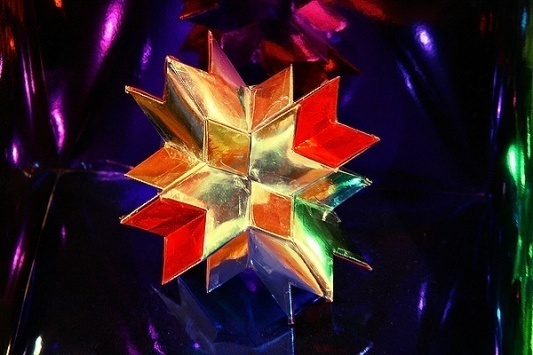 Правильні многогранники
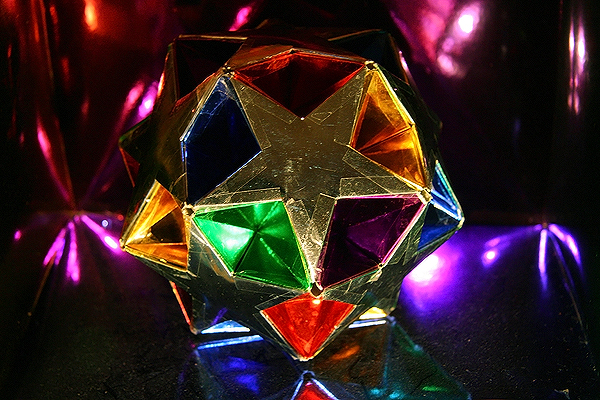 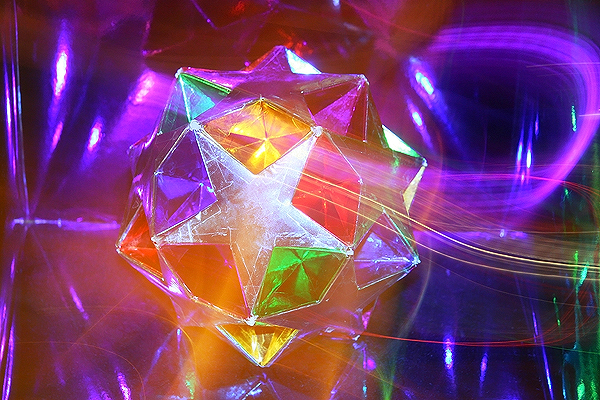 Історія правильних многогранників йде в глибоку старовину. Правильними многогранниками  займалися Піфагор і його учні. Їх вражала краса, досконалість, гармонія цих фігур. Піфагорійці вважали правильні багатогранники божественними фігурами і використовували у своїх філософських творах: першооснов буття - вогню, землі, повітрю, воді надавалася форма відповідно тетраедра, куба, октаедра, ікосаедра, а весь Всесвіт мав форму додекаедра. Пізніше вчення піфагорійців про правильні многогранники виклав у своїх працях інший давньогрецький вчений, філософ - ідеаліст Платон. З тих пір правильні многогранники стали називатися Платоновим тілами.
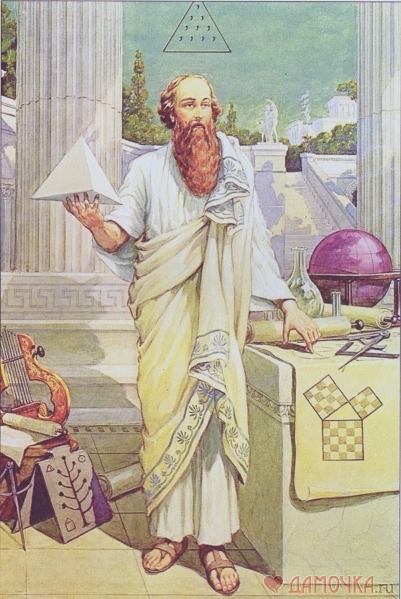 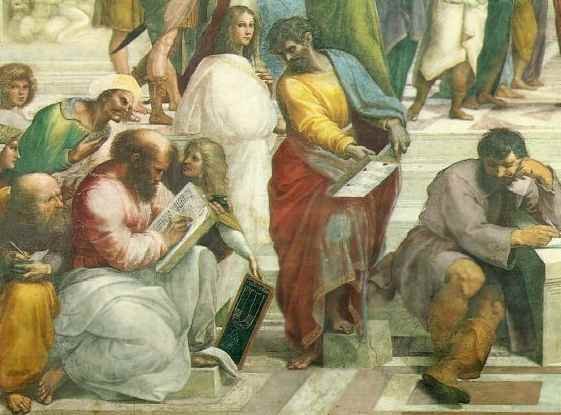 Піфагор
Піфагор серед/ ученів. Афінська школа".
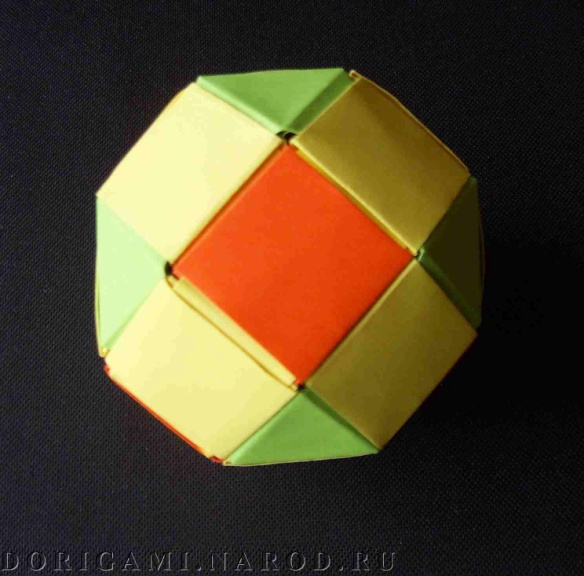 Крім правильних многогранників існують ще напівправильні та зірчасті. Вони мають багату історію, яка пов’язна  з іменами таких учених, як Піфагор, Евклід, Архімед.
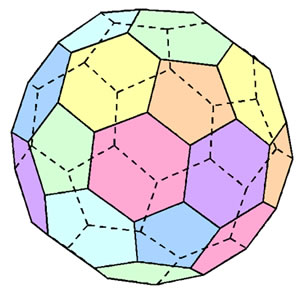 Правильний многогранник
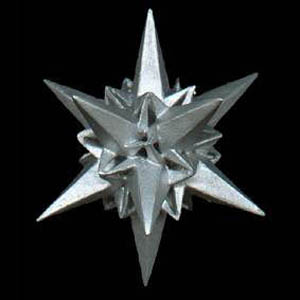 Напівправильный многогранник
Зірчастий многогранник
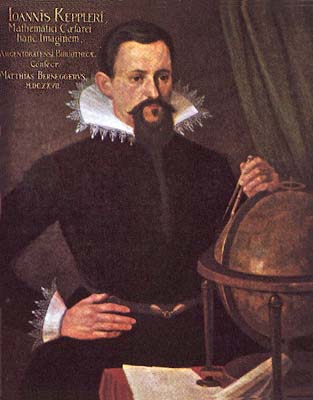 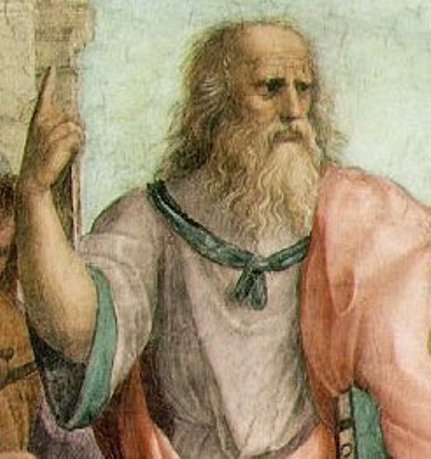 Кеплер
Платон на фресці Рафаеля Санті
Зірчастих многогранників є усього чотири, вони називаються також тілами Кеплера-Пуансо. Кеплер відкрив малий додекаедр, названий ним колючим або їжаком, і великий додекаедр. Пуансо відкрив два інших правильних зірчастих многогранники: великий зірчастий додекаедр і великий ікосаедр.
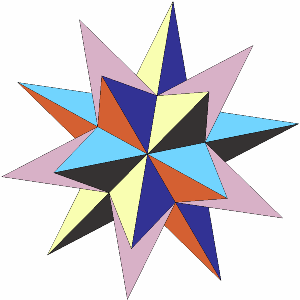 Зірчастий
многогранник
Многогранники в Природі
Кристалічна сітка кухонної солі  має кубічну структуру.
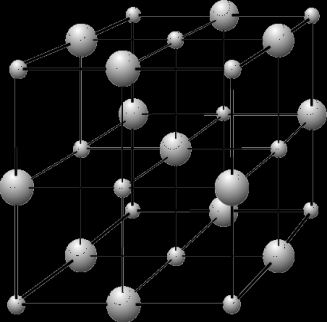 Кристали у формі октаедра
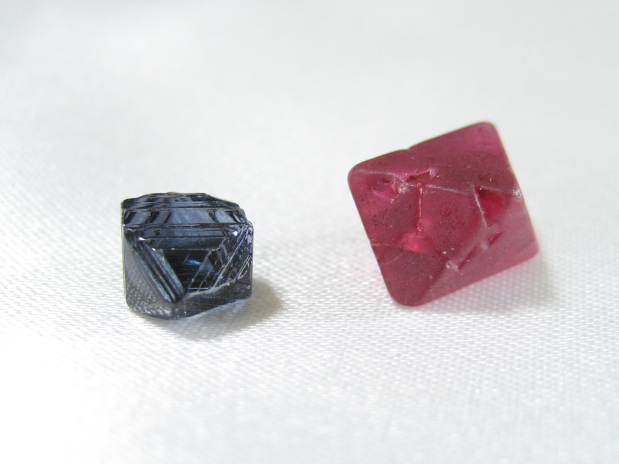 Квасці
Шпинель
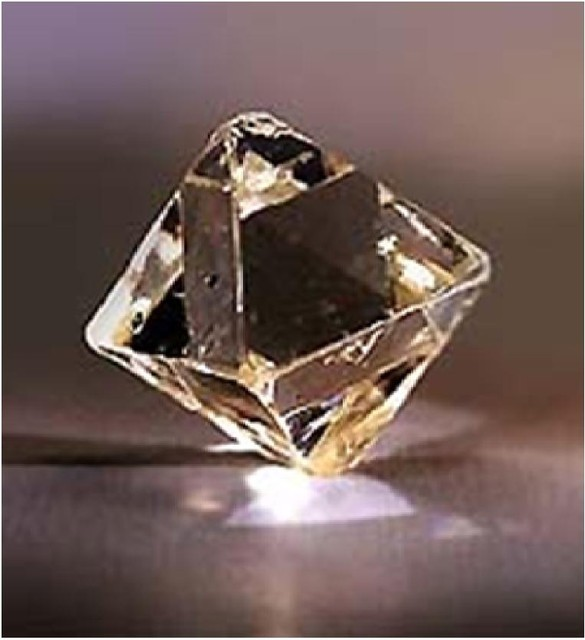 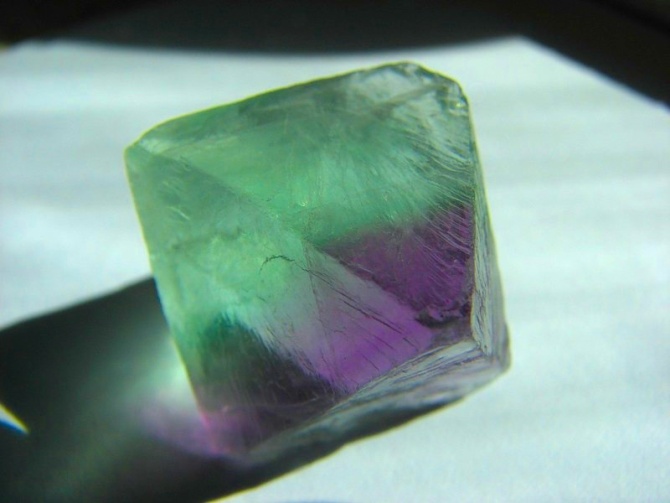 Флюорит
Алмаз
Найпростіша  тварина
Скелет одноклітинного організму феодарії (Circogonia icosahedra) по формі нагадує ікосаедр.
      Більшість феодарій живуть на  морській глибині и служать кормом для коралових рибок. Але найпростіша  тварина    захищає себе   голками, що виходять з 12  вершин скелета. Він більше схожий на зірчастий     многогранник.
Із всіх многогранників з тим же числом граней ікосаедр має найбільший об’єм при найменшій площі поверхні. 
     Ця властивість допомагає морському організму долати тиск води.
Вируси-бактеріофаги
Головка віруса-бактеріофага також має форму ікосаедра